Устройство для изготовления гибкой многослойной трубы
Вознесенский Вадим
Прокопенко Анастасия
Задачи исследования
Технология должна быть максимально простой
Технология должна быть максимально гибкой
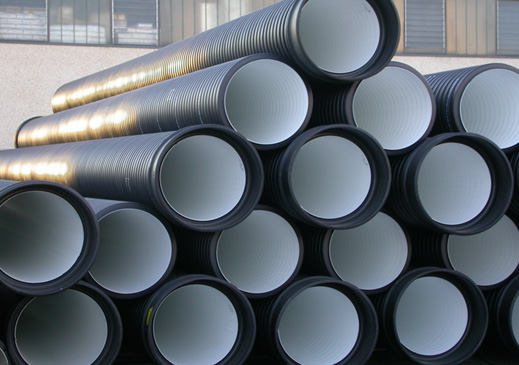 Конкурентные преимуществапродукта
Простота реализации и расширение ассортимента
Повышение качества и уменьшение дефектов изготовляемого изделия
Снижение время- и трудозатрат, что приводит к увеличению рентабельности технологии
Применение
В военной и космической технике
В авиации и наземном транспорте 
В нефтяной и газовой индустрии
[Speaker Notes: Задачи производства мягких труб представляет значительный экономический интерес, так как их использование позволяет эффективно решать задачи транспортирования газов, жидкостей и сыпучих сред, задачи дренирования почв, фильтрации газов и жидкостей. Кроме того, свивание мягких труб в спирали, образующие тоннели большого диаметра, часто используются при креплении горных выработок, при создании различного рода переходов, временных хранилищ материалов. Мягкие трубы используются в качестве надувных каркасов для различных укрытий и сооружений. Сами трубы и конструкции из них обладают значительными демпфирующими свойствами, позволяющими использовать их для изоляции объектов от ударных воздействий или смягчения этих воздействий.]
Схема изготовления трубы
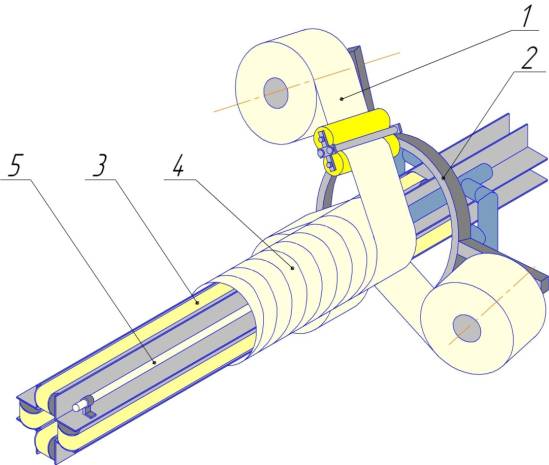 1 – лента
2 – лентораскладчик
3 - оправка
4 – труба
5 – зона сушки
Достоинства метода намотки композиционных материалов
достижения необходимой прочности на растяжение волокон
высокая степень автоматизации технологического процесса формирования оболочки
возможность укреплять термопластичные трубы и металлические сосуды высокого давления наружными бандажами
Уровень разработки
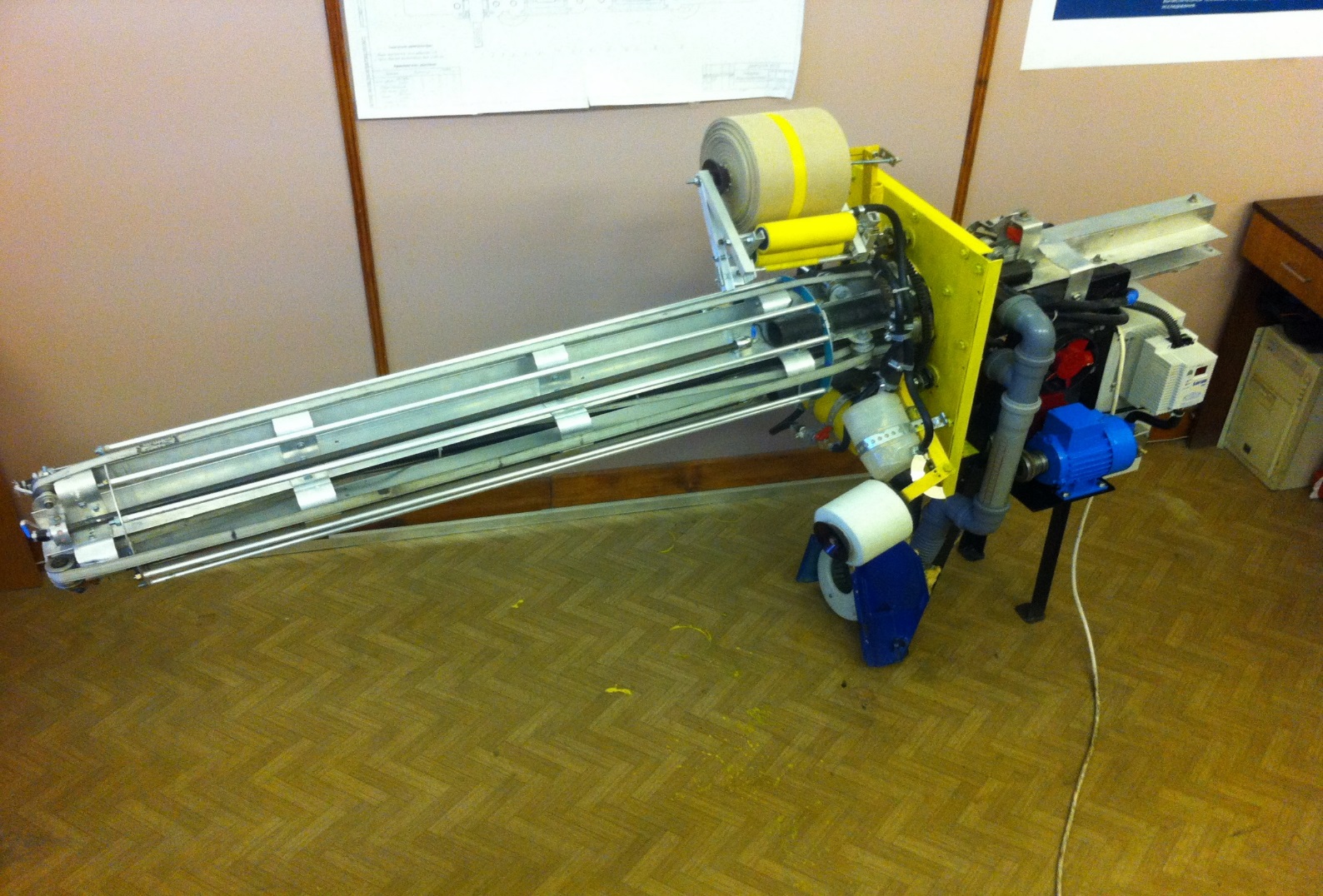 Рабочий макет для демонстрации технологии
разработки труб методом намотки. 
Патент (RU 2430289) Патент (RU 2425753)
Схема установки
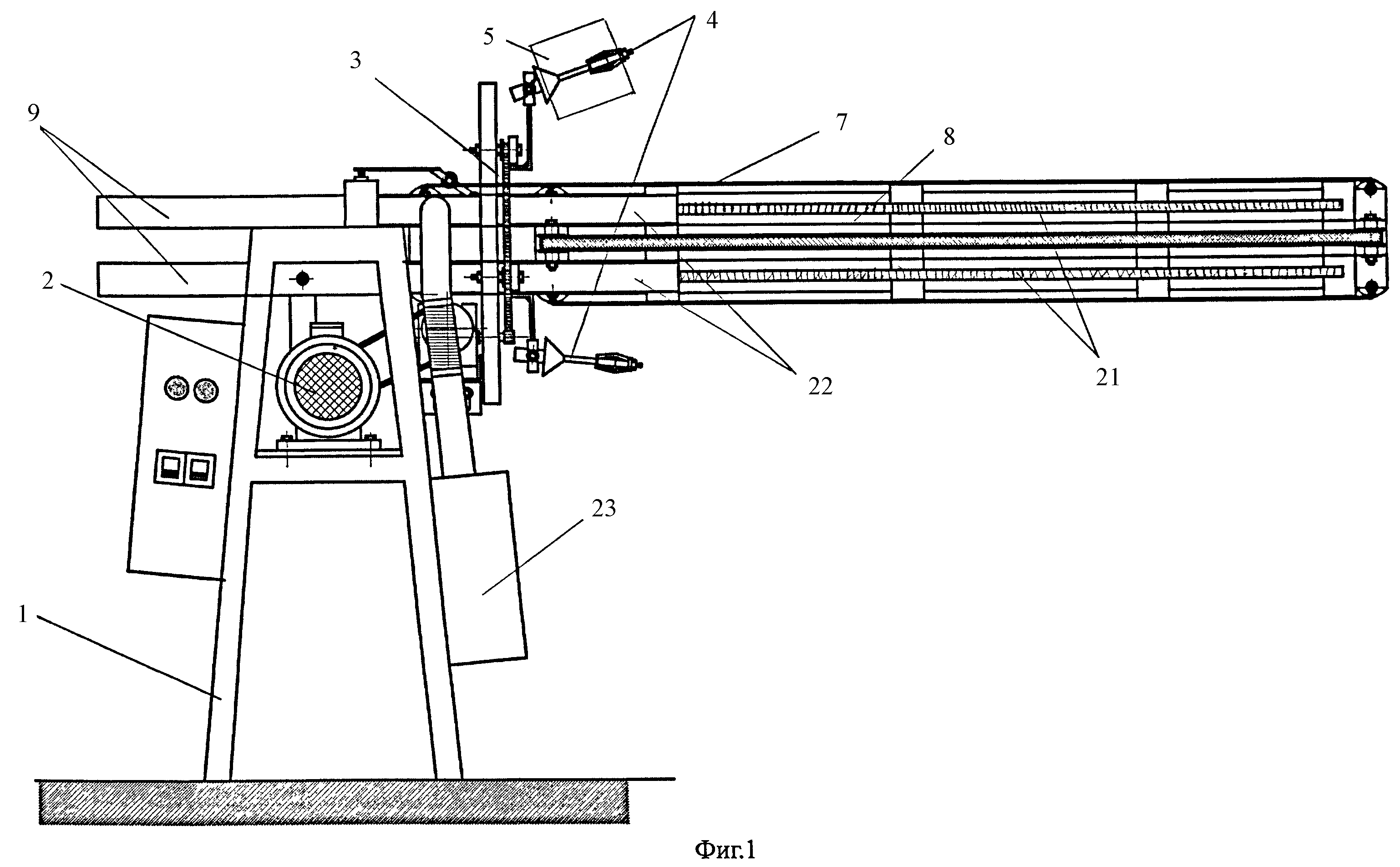 1 – станина
2 – двигатель
3 – лентораскладчик
4 – бабинодержатели
5 – паковки
6 – шкив
7 – сложная ременная передача
8 – оправка
9 – рама
10 – натяжной ролик
12 – ремень
13 – 20 – ролики
21 – нагревательный элемент
22 – патрубки
23 – система вентиляции
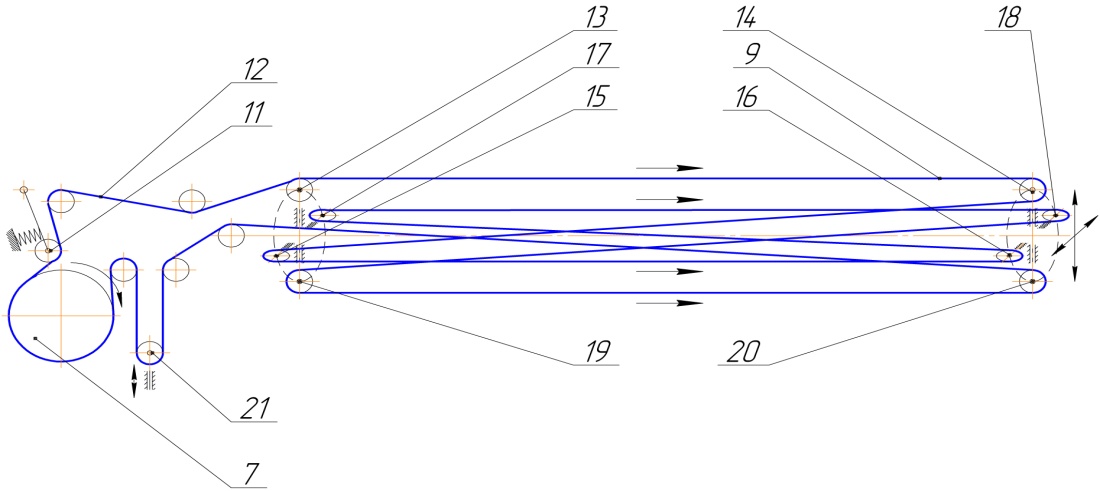 Наматывание ленты на поверхность цилиндрического тела
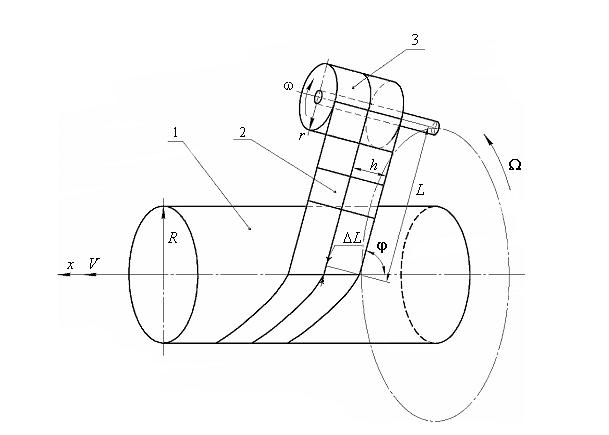 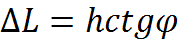 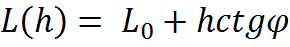 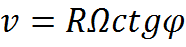 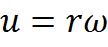 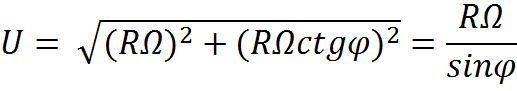 Разработка конструкции для создания трубы заданной формы
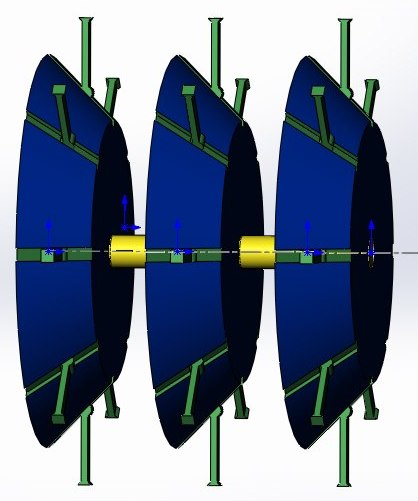 где
– смещение усечённого конуса,
– расстояние от штока до оси
    в начальном положении,
– радиус усеченной части 
    конуса,
– угол при основании конуса,
– величина промежуточных 
    значений  радиуса трубы.
– изменение длины ленты,
где
– расстояние между штоками,
– скорость перестроения от одного радиуса к другому,
– длина в предыдущий момент времени,
– величина соседних промежуточных значений 
    радиуса трубы.
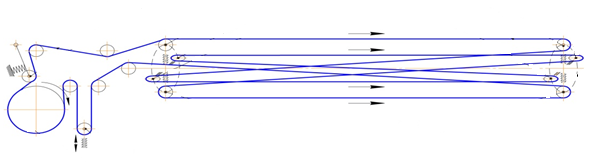 Иллюстрация работы механизма
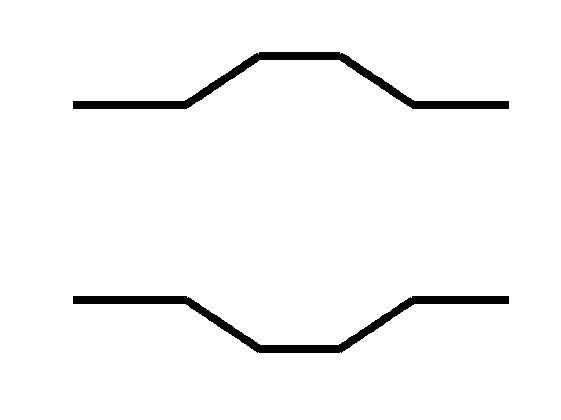 Труба сложного поперечного сечения.
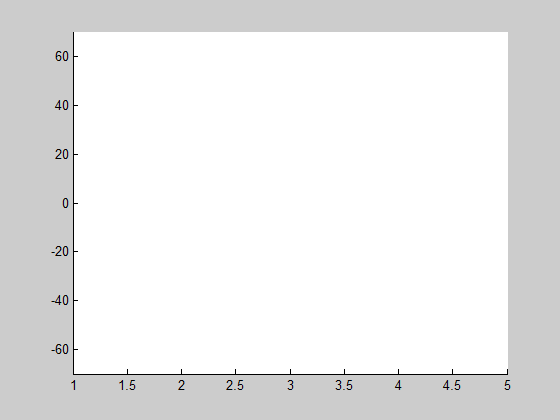 Анимация действий механизма.
Расчет длины трубы
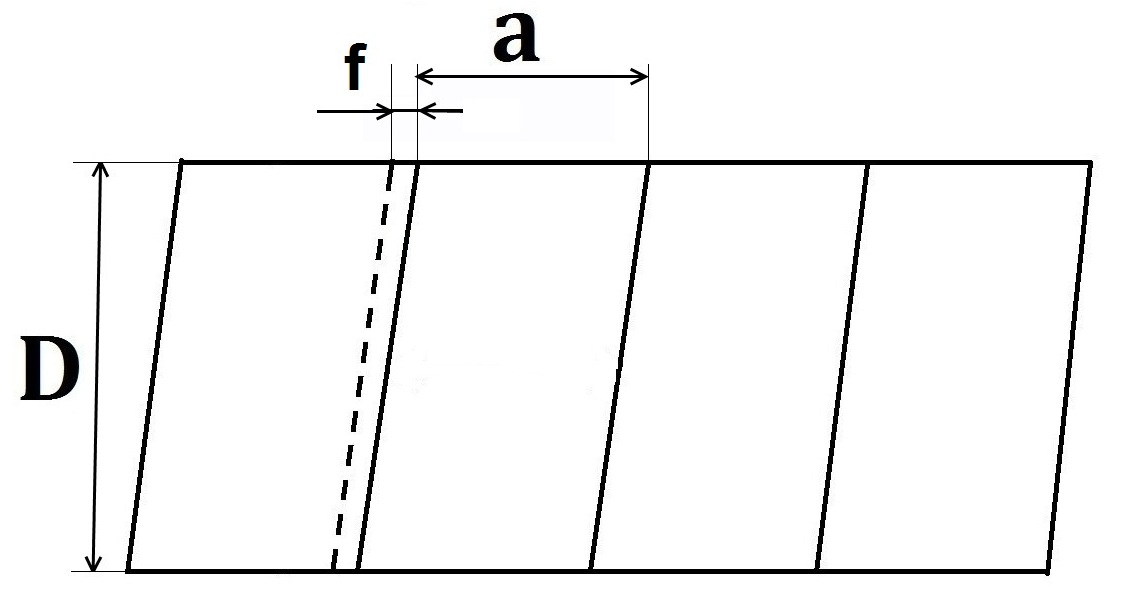 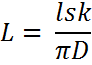 где L – длинна трубы
l – длинна рулона???
s – пам-пам
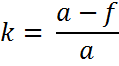 k – пам-пам, вычисляется по формуле:
D – диаметр трубы
f – пам-пам
Выводы
Разработка инновационной технологии производства труб
Расширение номенклатуры готовой          продукции
Получение труб с заданными свойствами